Mutual Legal Assistance - Best Practices
Alex ferguson
Asset recovery lawyer
International co-operation asset recovery team - guernsey
General Introduction
1st stage: 
Need to collect evidences in order to link a suspect to criminal facts = gathering of evidences – Application of the national legislation, international instruments and the legislation of the requested state (locus regit actum)

2d stage: 
Presentation to the Court of the gathered evidences (on national and international level) in order to prosecute the suspect = admissibility of evidences, Depends  on the national legislation and jurisprudence
What is the purpose of the request?
In cases involving the proceeds of crime, the following are likely to apply:

To trace and locate assets;

To obtain evidence in respect of an asset;

To freeze/restrain the asset;

To enforce a forfeiture/confiscation order.
What is possible?
For successful investigations, prosecutions and judicial proceedings, legal assistance may be requested for: 
Taking evidence or statements ;
Effecting service of judicial documents;
Executing searches and seizures;
Examining objects and sites;
Providing information, evidence, expert evaluations, documents and records;
Identifying or tracing proceeds of crime, property or instrumentalities for evidentiary purposes and their seizure for the purpose of confiscation (i.e. Art. 13 of the UNTOC); 
Facilitating the appearance of witnesses •Any other type of assistance not barred by domestic law.
Pre MLA
A request for MLA can be a complex procedure that will require a lot of time and effort;
What evidence do you require and does this need MLA? Many jurisdictions have public records that can be accessed and the evidence used directly in domestic proceedings e.g. company registers;
How can you ensure that the information you require is held within the jurisdiction?
If MLA is required always seek advice on how best to draft the request and where it should be sent;
If possible send a draft to the jurisdiction.
Pre MLA (continued)
1.  Legality:  
	Is the requested measure legal in your own legal system? Is the requested 	measure legal and feasible in the requested state?

2.  Proportionality: 
	Is the requested measure proportional to the purpose of your investigation ? e.a. : 	police capacity, costs (bank data collect, phone data collect, ... )

3. Time frame: 
	Is the proposed time frame to collect the evidence (e.a. urgency) realistic 	regarding the legal rules of the requested state?
How to answer these questions?
Check your own legislation / jurisprudence / practices;

Collect the information regarding the legal system / practices  of the requested state BEFORE to send the international request for legal assistance.

	HOW? →  direct contact (if possible) →  check the appropriate website: 
	Use of facilitators : EJN or other networks, liaison magistrate if any, liaison officers if 	any.
The MLA request
LETTER OF REQUEST

Form and content, what is the authority for your request? Treaty? Legislation?;

Provide in annexes any relevant information facilitating the execution  - extracts of the offences under investigation, is there dual criminality?

Use professional translators , not “Google translators”. ( a poor qualtity translation = main obstacle for the execution);

If in doubt : consult the requested judicial authority before sending the LoR or use the facilitators (national experts, EJN, Eurojust, …. );

Complete contact details in order to facilitate direct contact;

Best practice for the requesting and requested authority :  exchange of the draft of the letter of request.
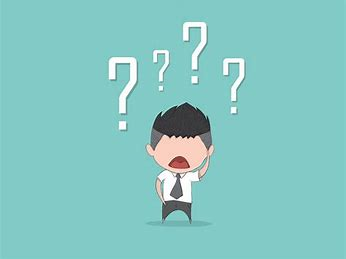